พื้นฐานหลักการประกันภัยต่อ
อ.ดร.อิสริยะ สัตกุลพิบูลย์
คณะพาณิชยศาสตร์และการบัญชี 
จุฬาลงกรณ์มหาวิทยาลัย
หลักการพื้นฐาน
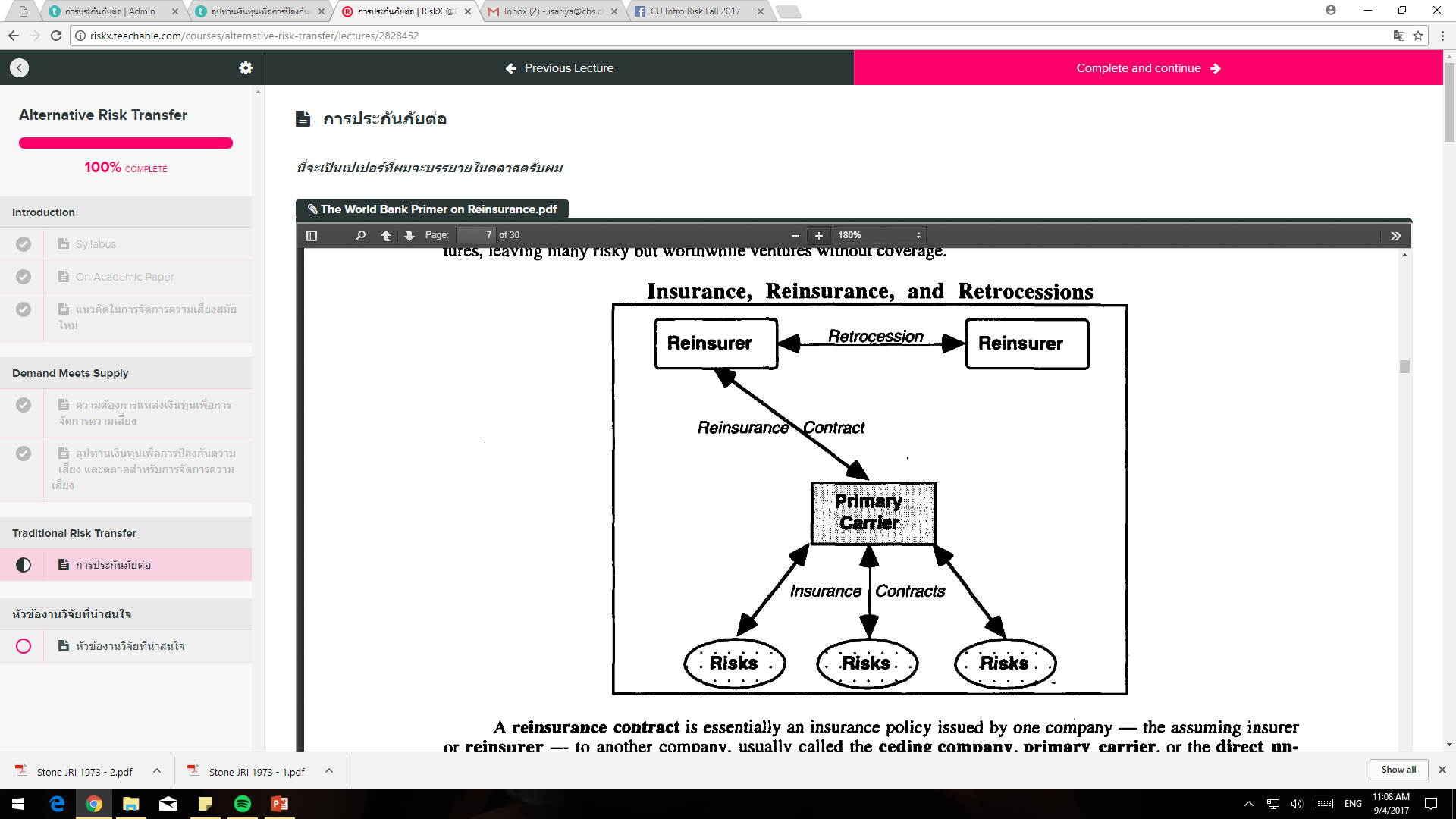 เป้าหมายของการประกันภัยต่อ
เพิ่มความสามารถในการรับประกันภัย
 เพิ่ม Earning Stability
 ลดภาระการตั้งเงินสำรองจ่ายกรณีที่มีเงินเบี้ยประกันค้างรับ (Unearned Premiums) และช่วยแบ่งสรรค่าใช้จ่ายในการรับประกัน
 เป็นช่องทางหนึ่งในการออกจากธุรกิจนี้
สัญญาประกันภัยต่อ
Automatic
Facultative
Treaty
Facultative
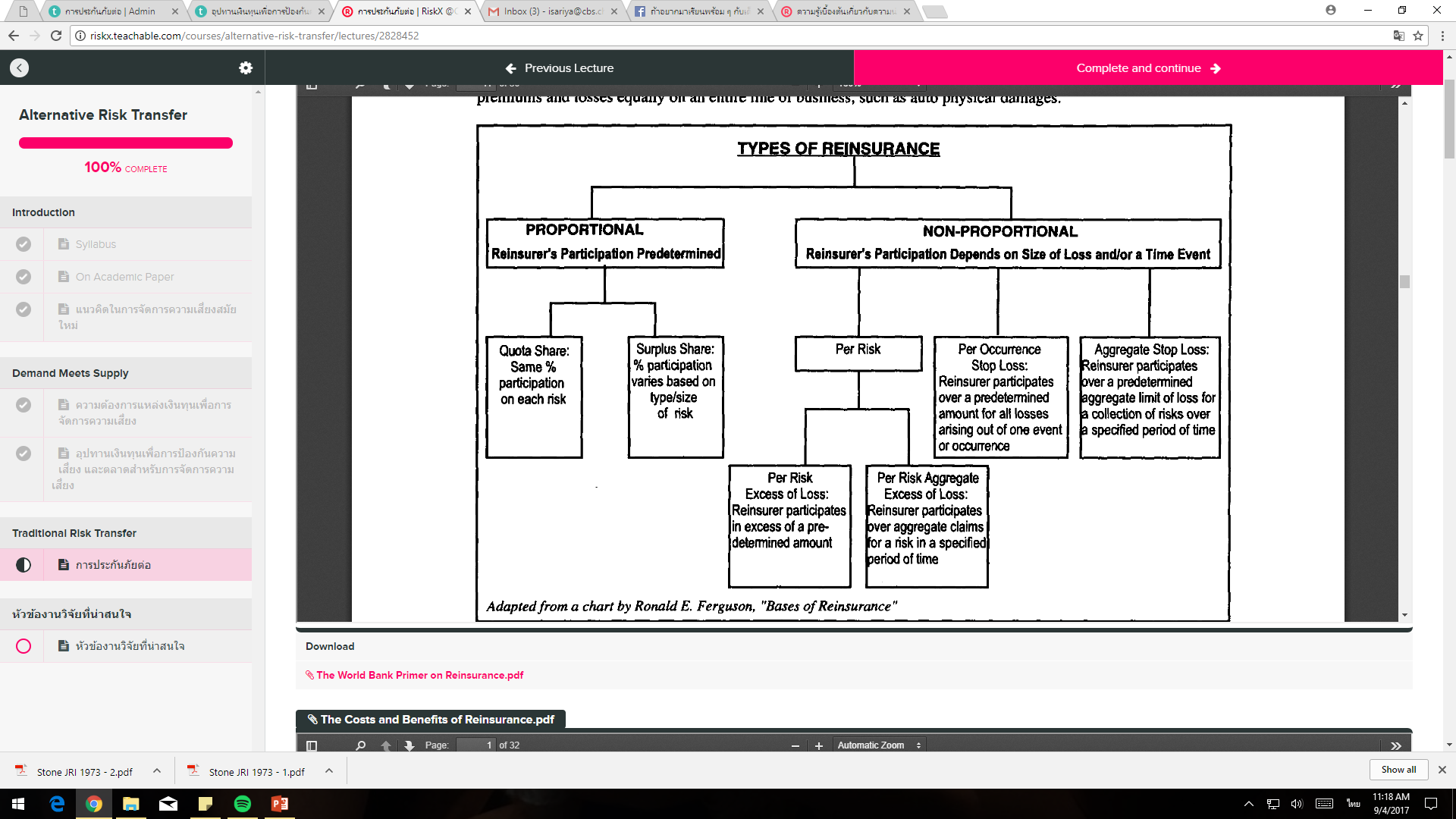 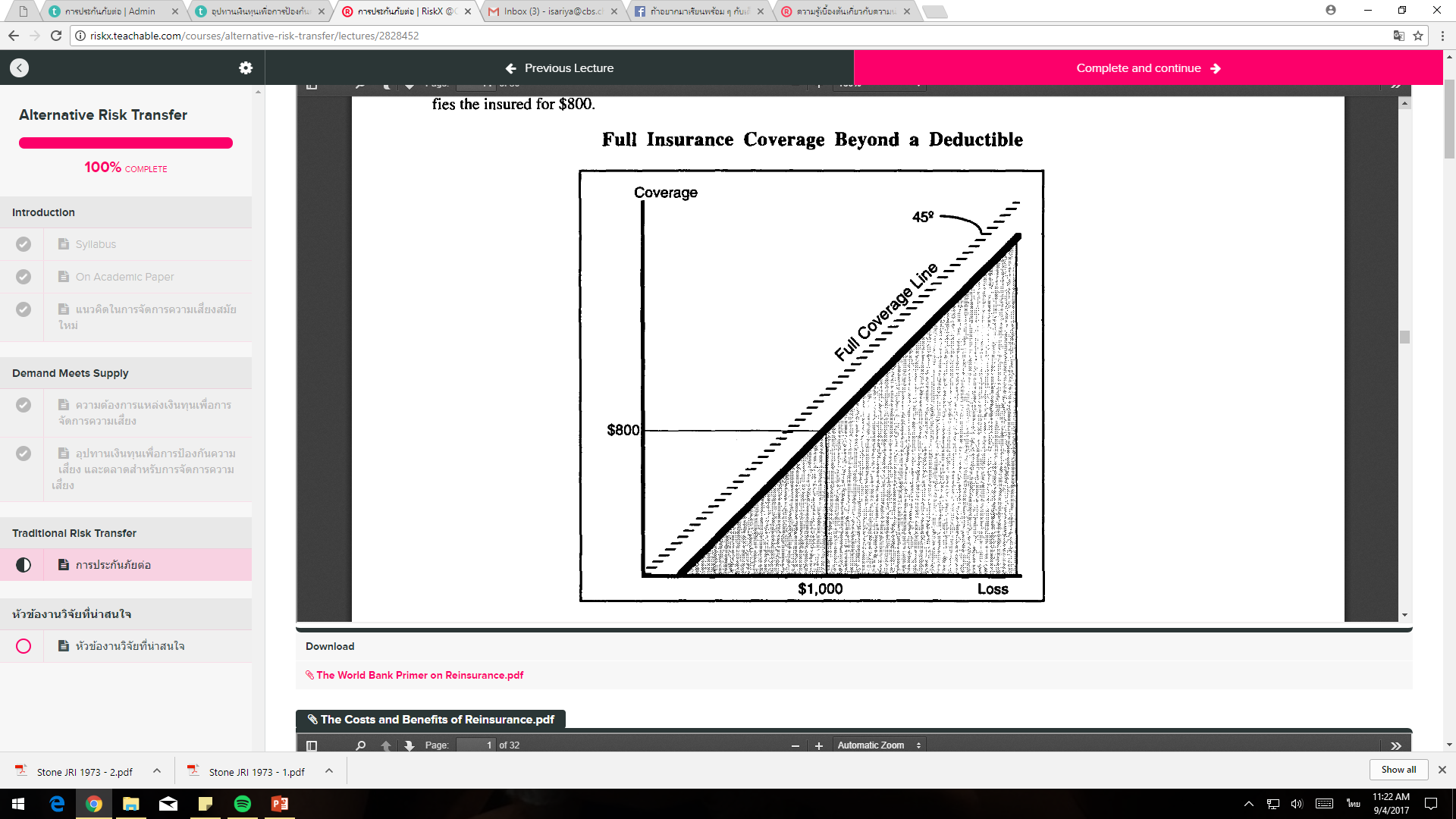 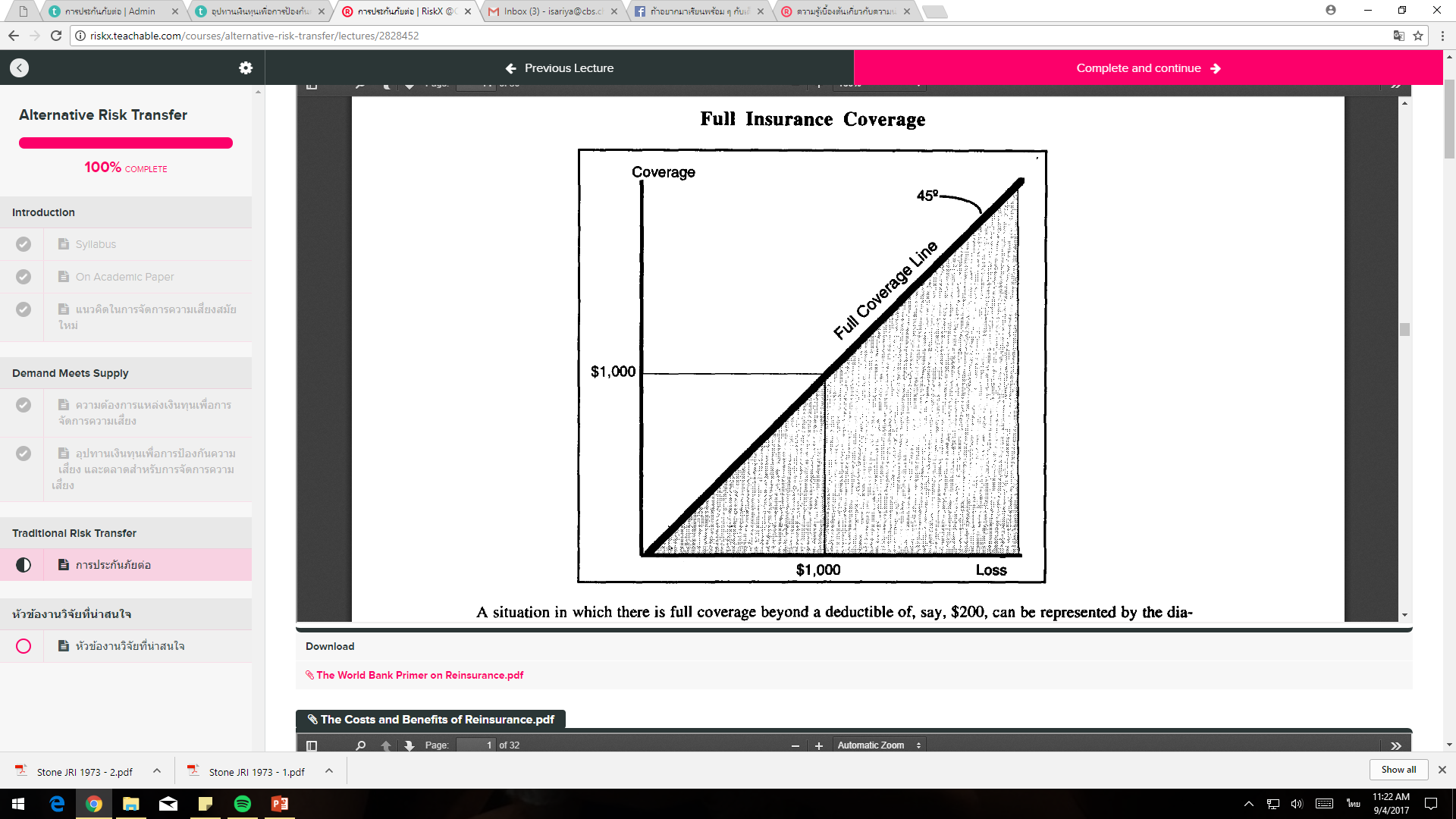 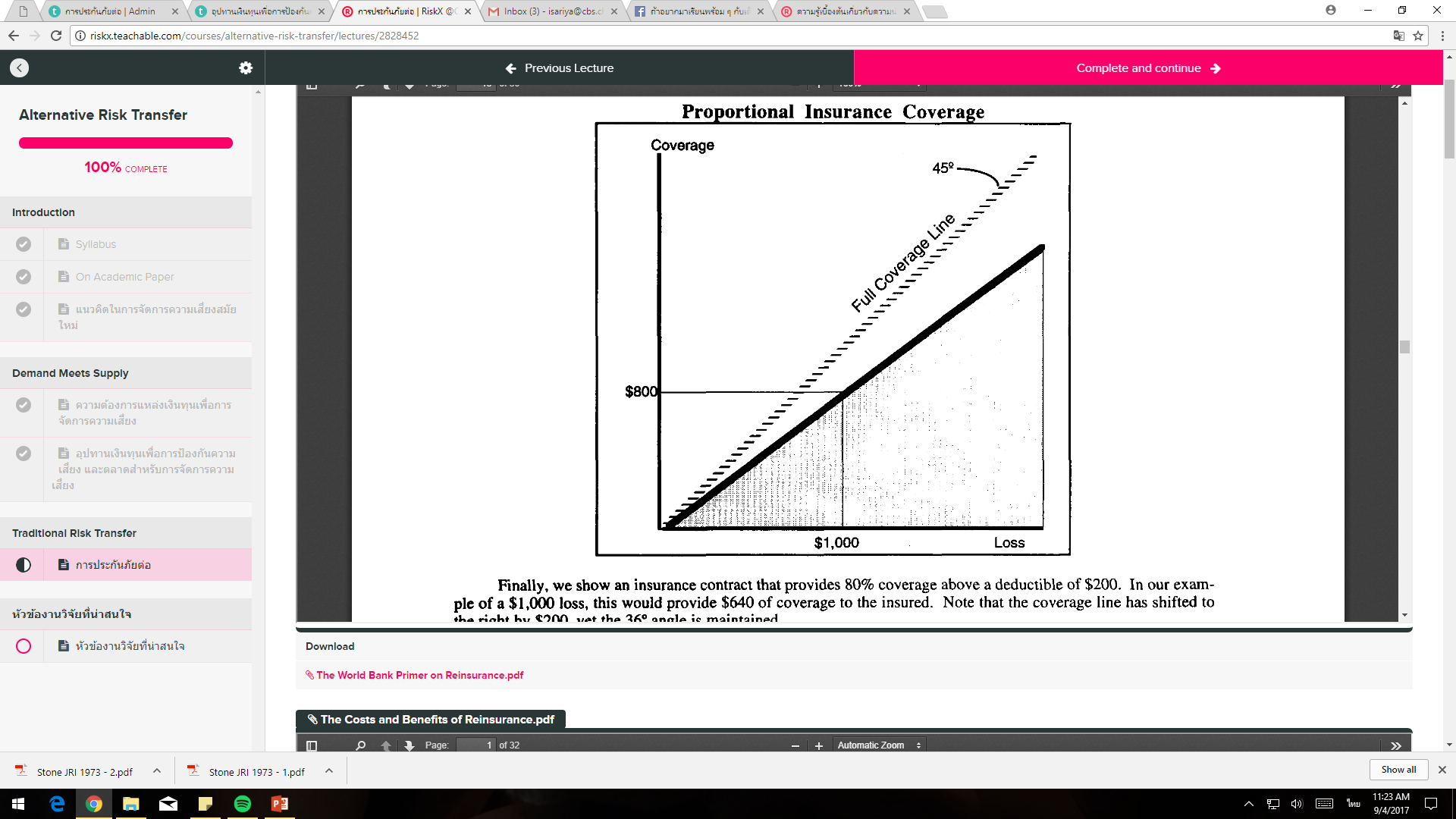 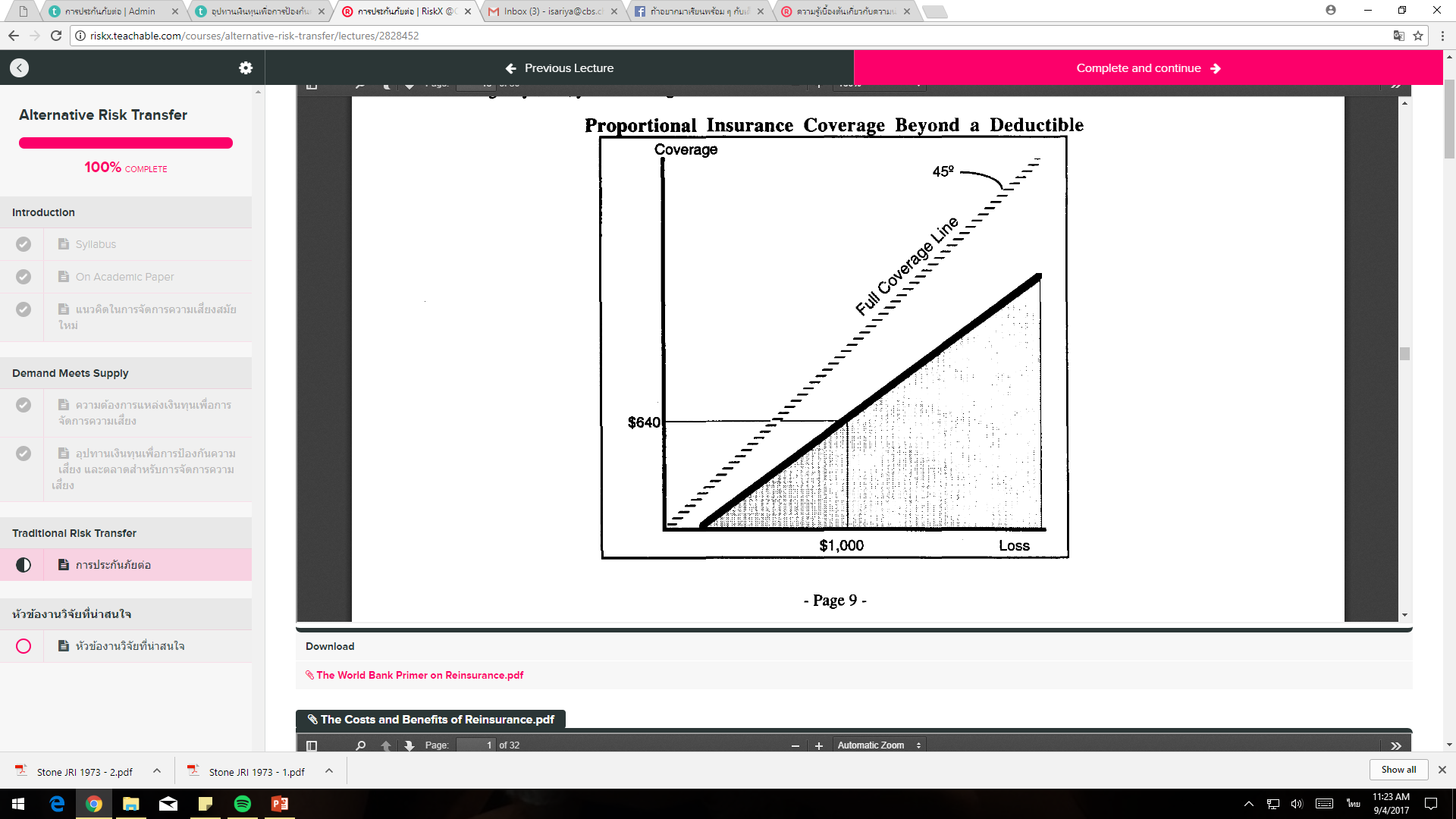 แบ่งเค้กให้บริษัทประกันภัยต่อ
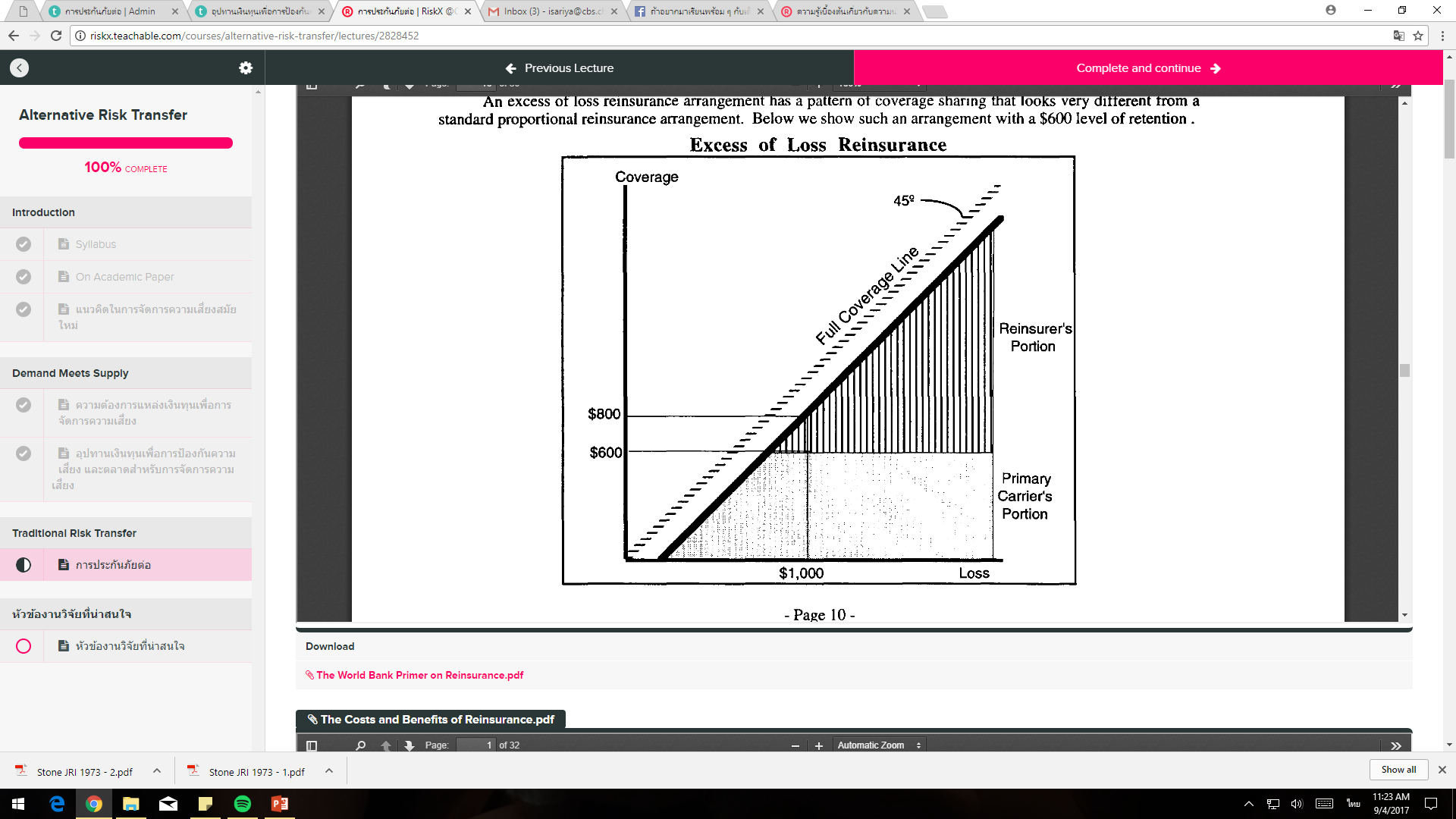 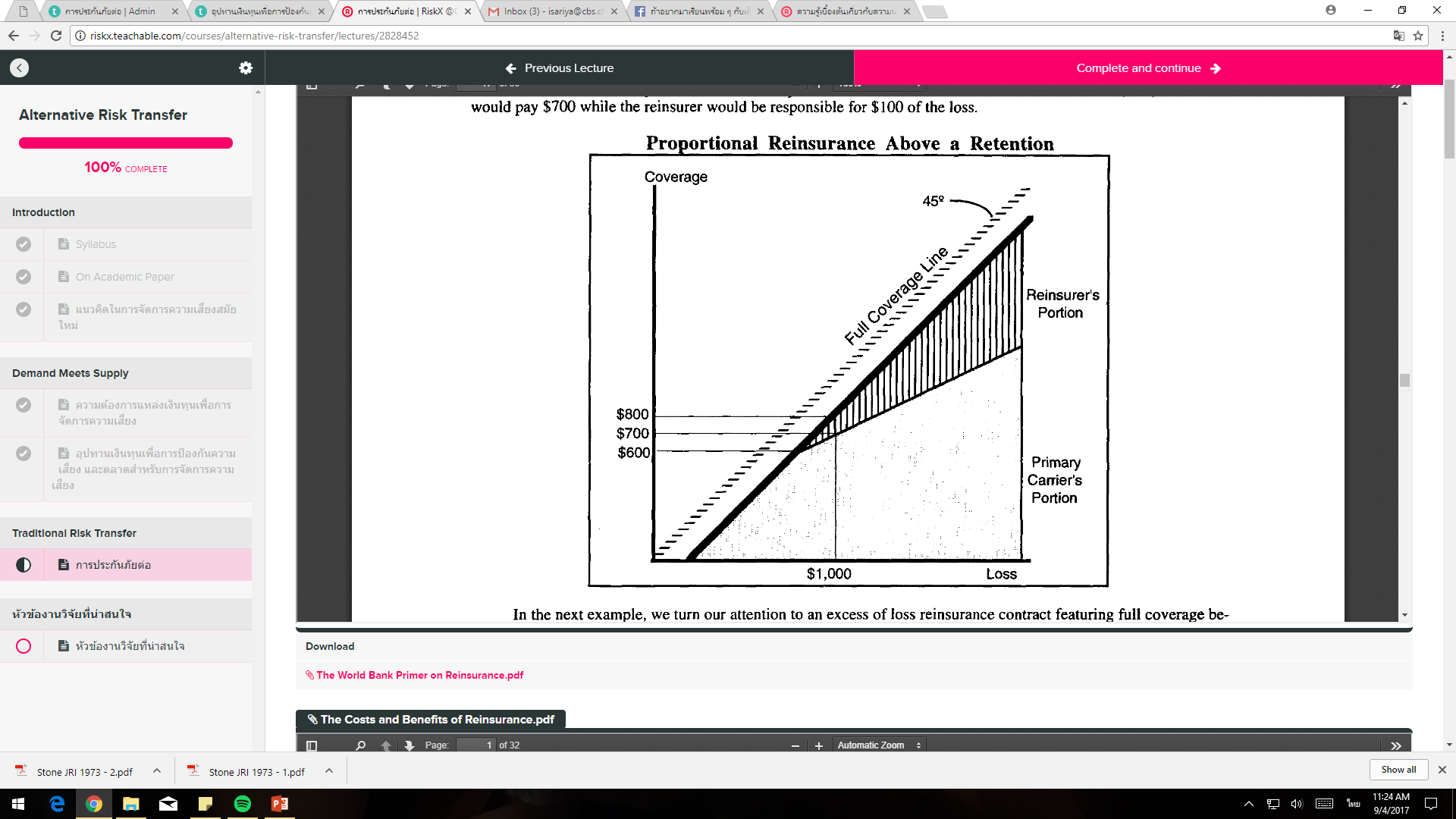 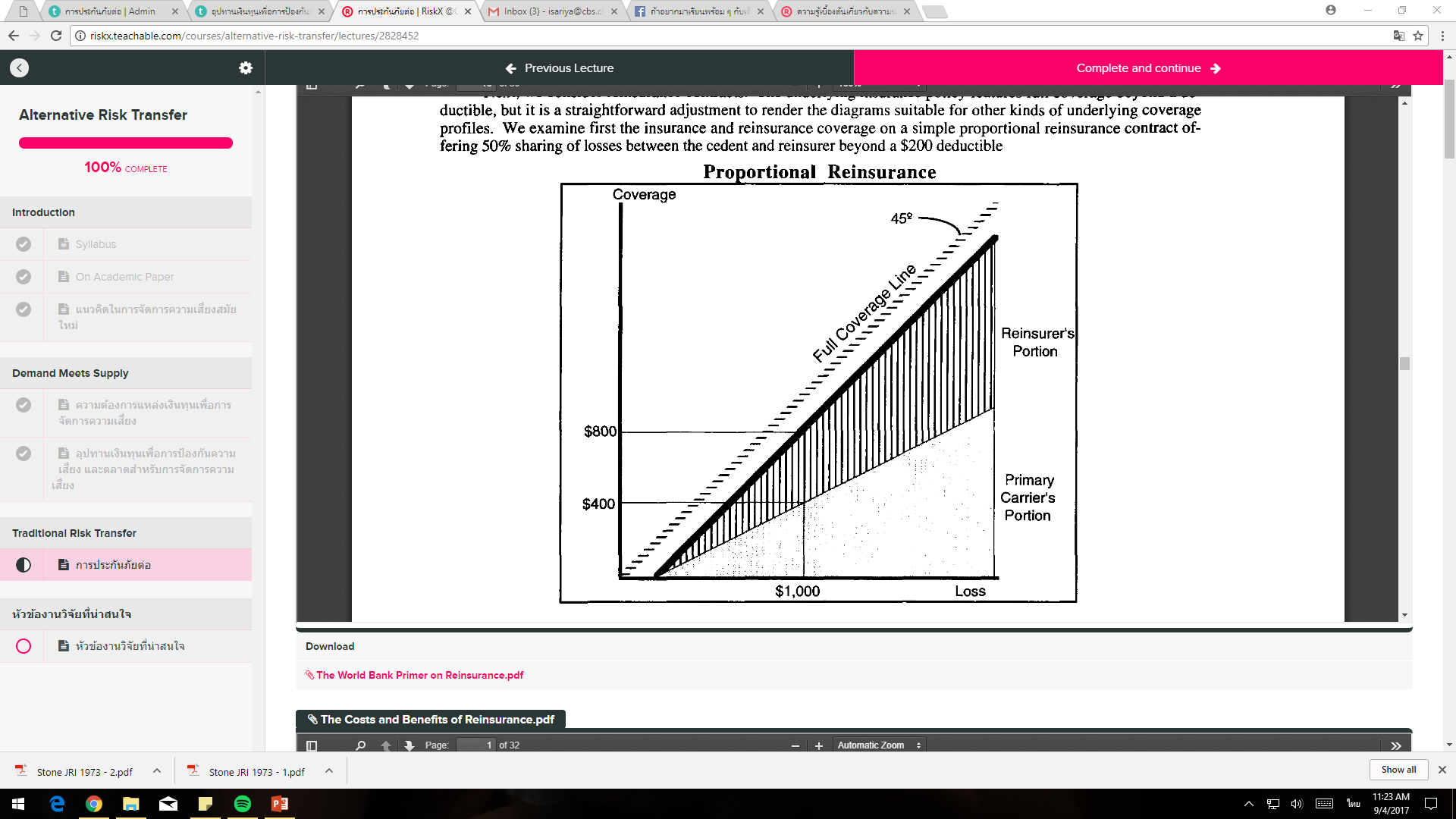 แบ่งเค้กให้บริษัทประกันภัยต่อ
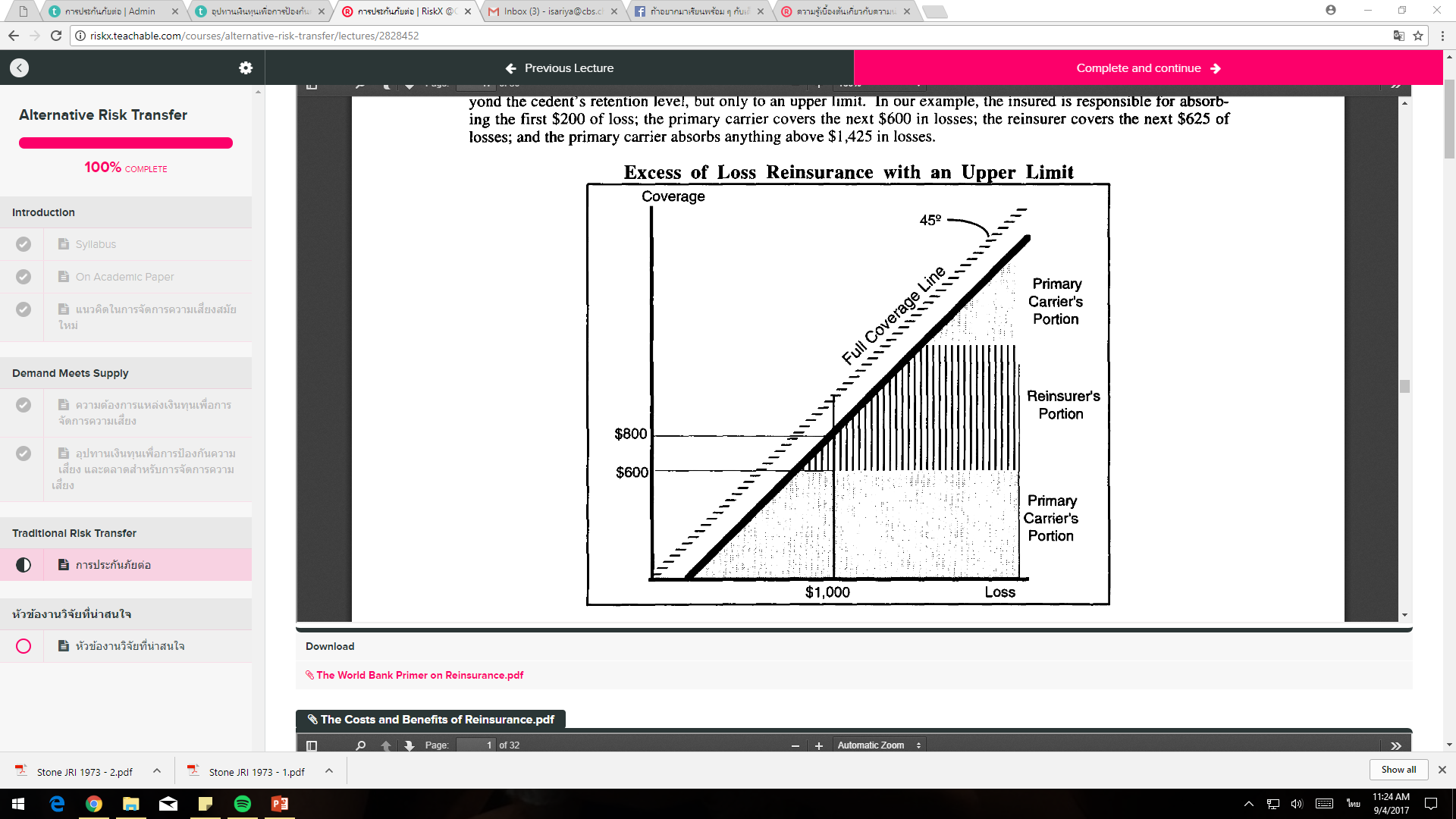 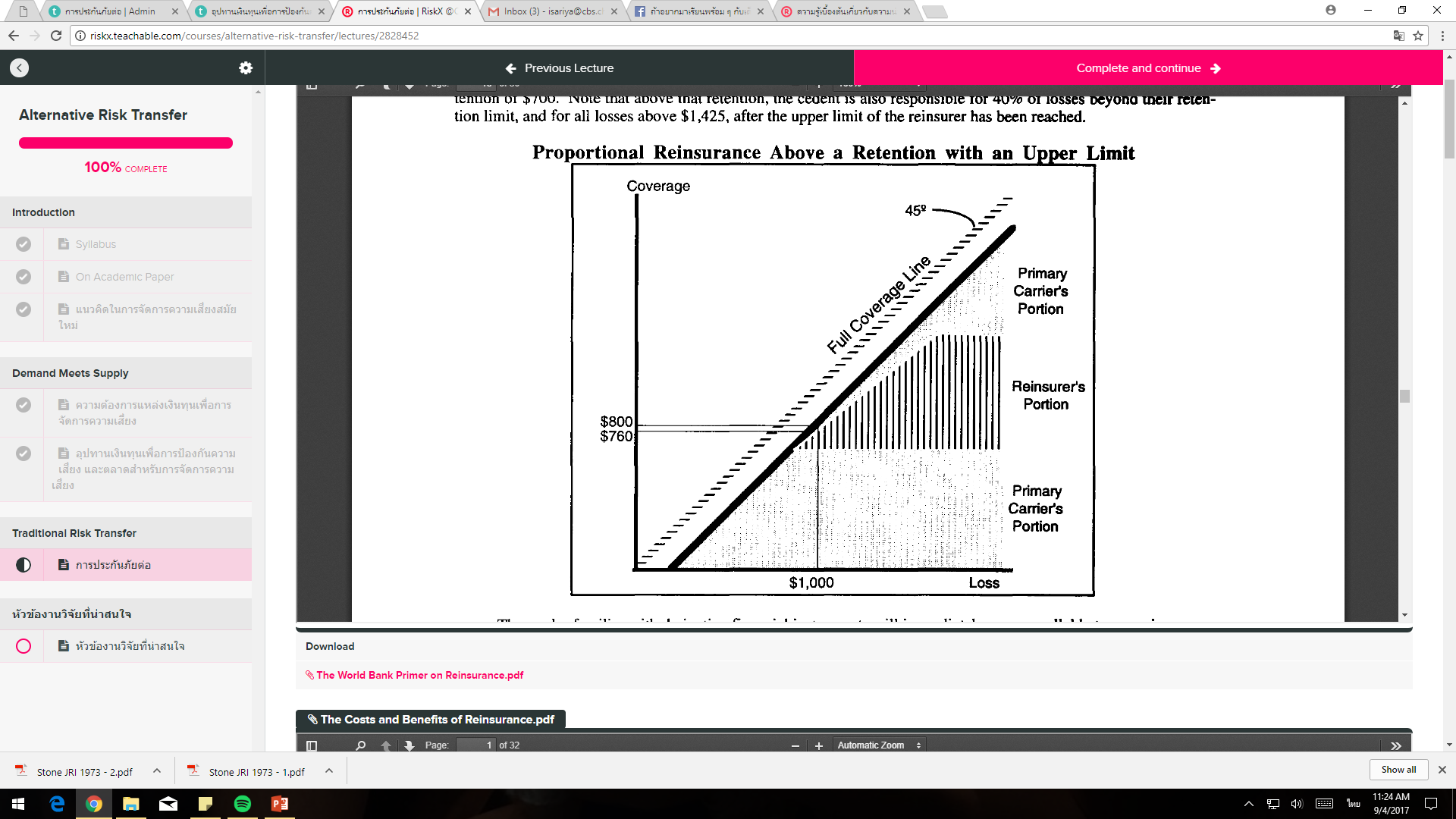 ลักษณะของความเสี่ยงที่บริษัทประกันภัยต่อรับไว้
Proportional vs Non-proportional Reinsurance Contract
 Occurrence vs Claim-made Basis
 ความเสี่ยงด้านเงินเฟ้อ
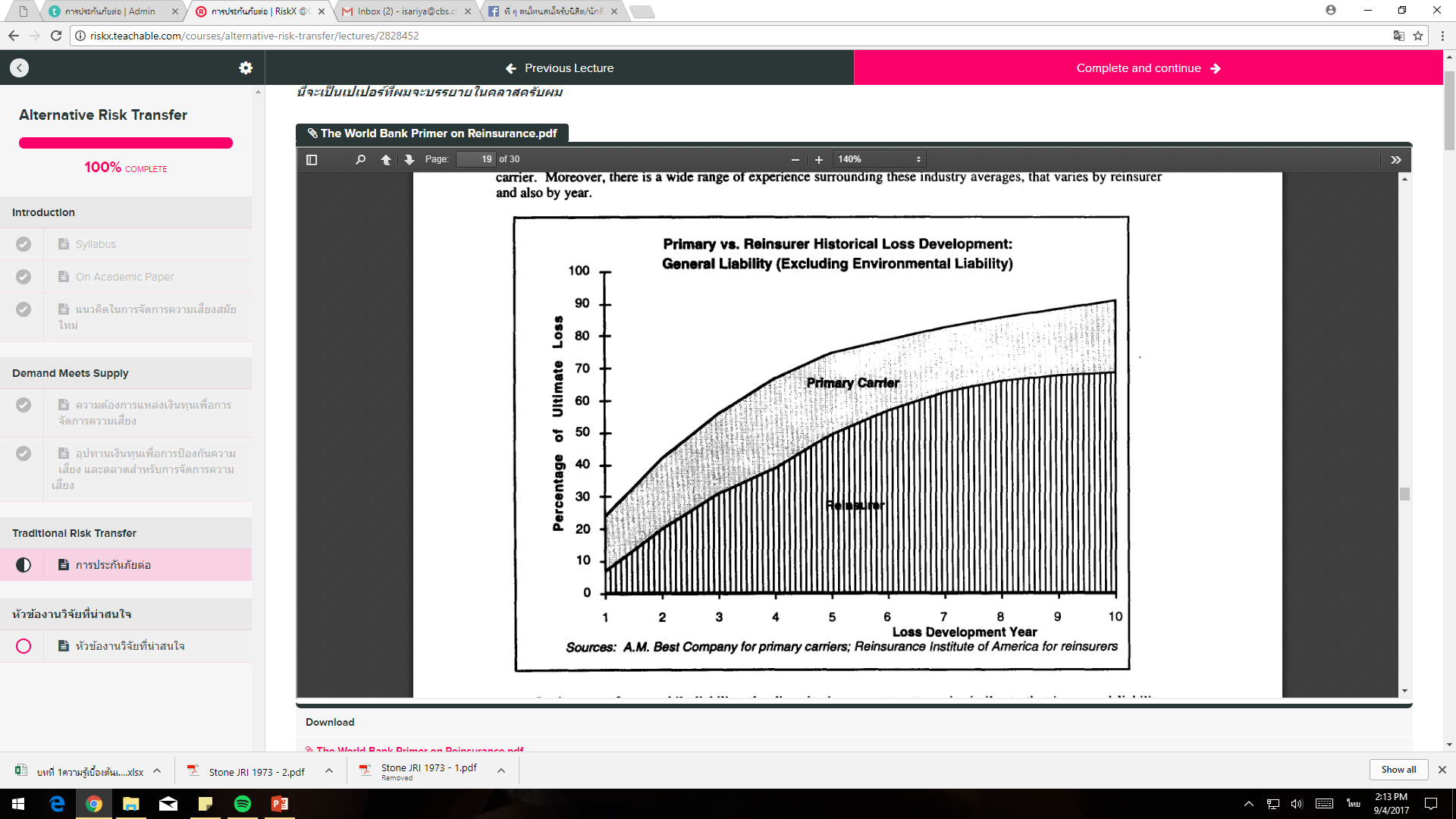 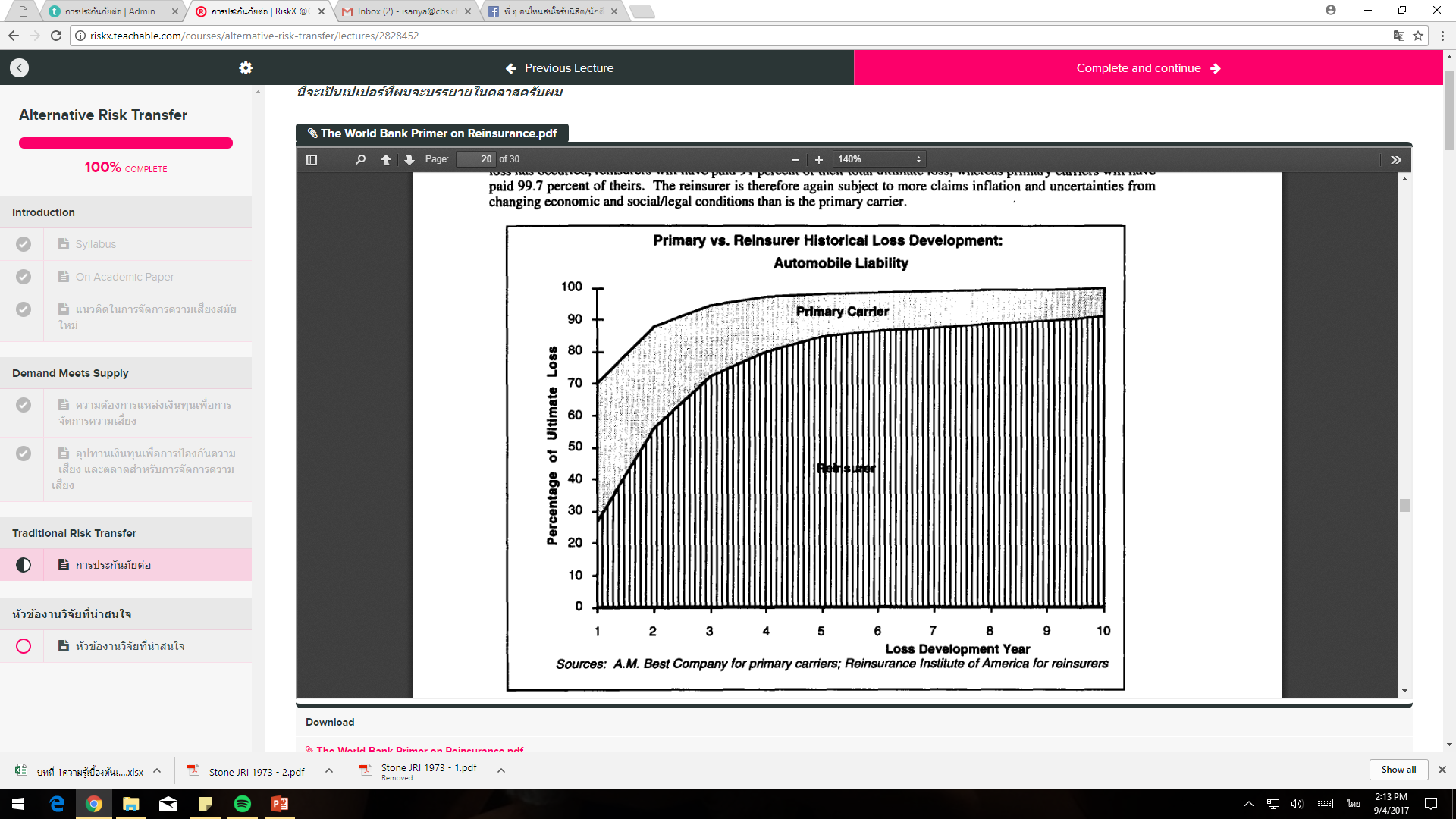 ตลาดการประกันภัยต่อ
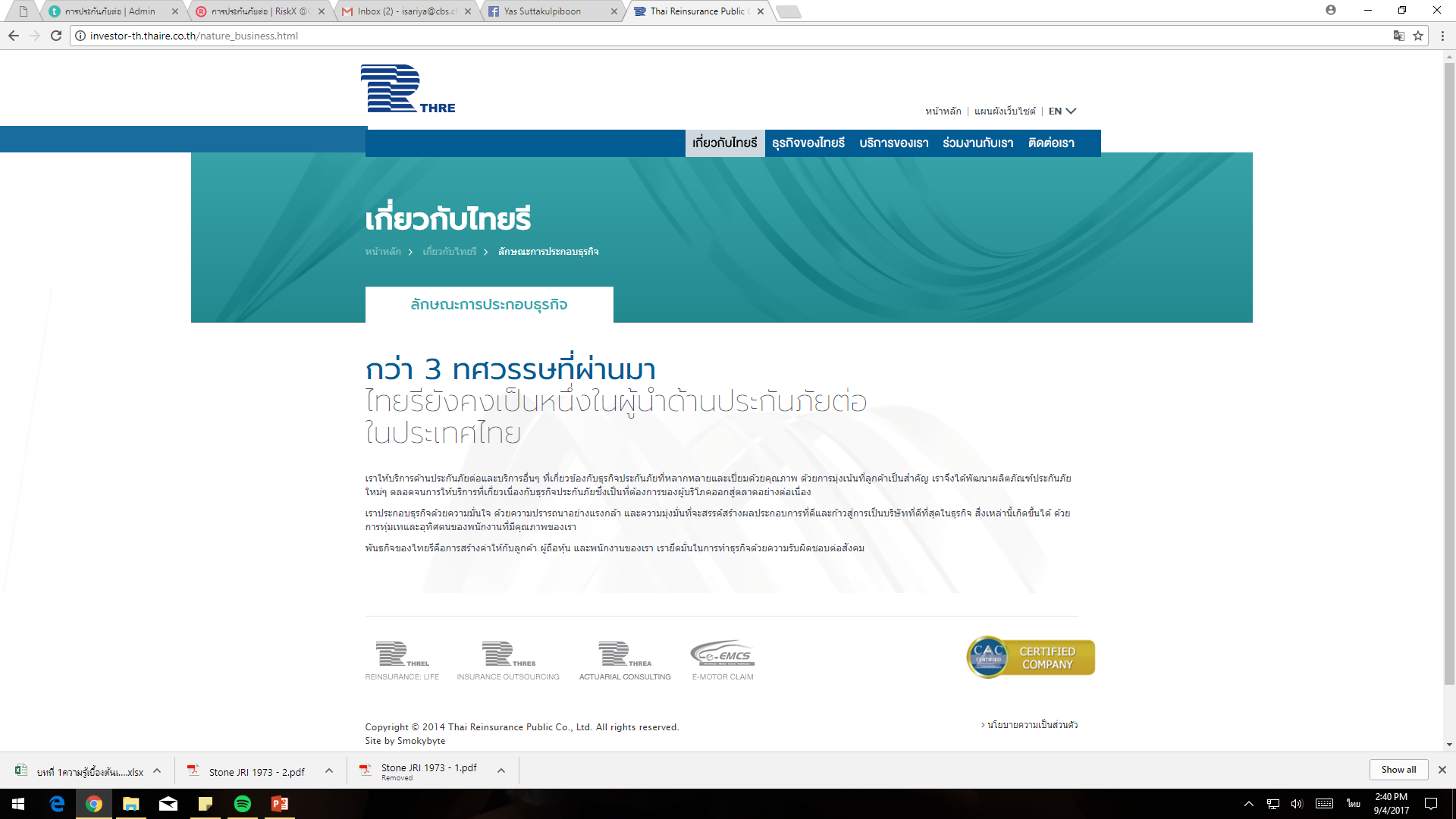 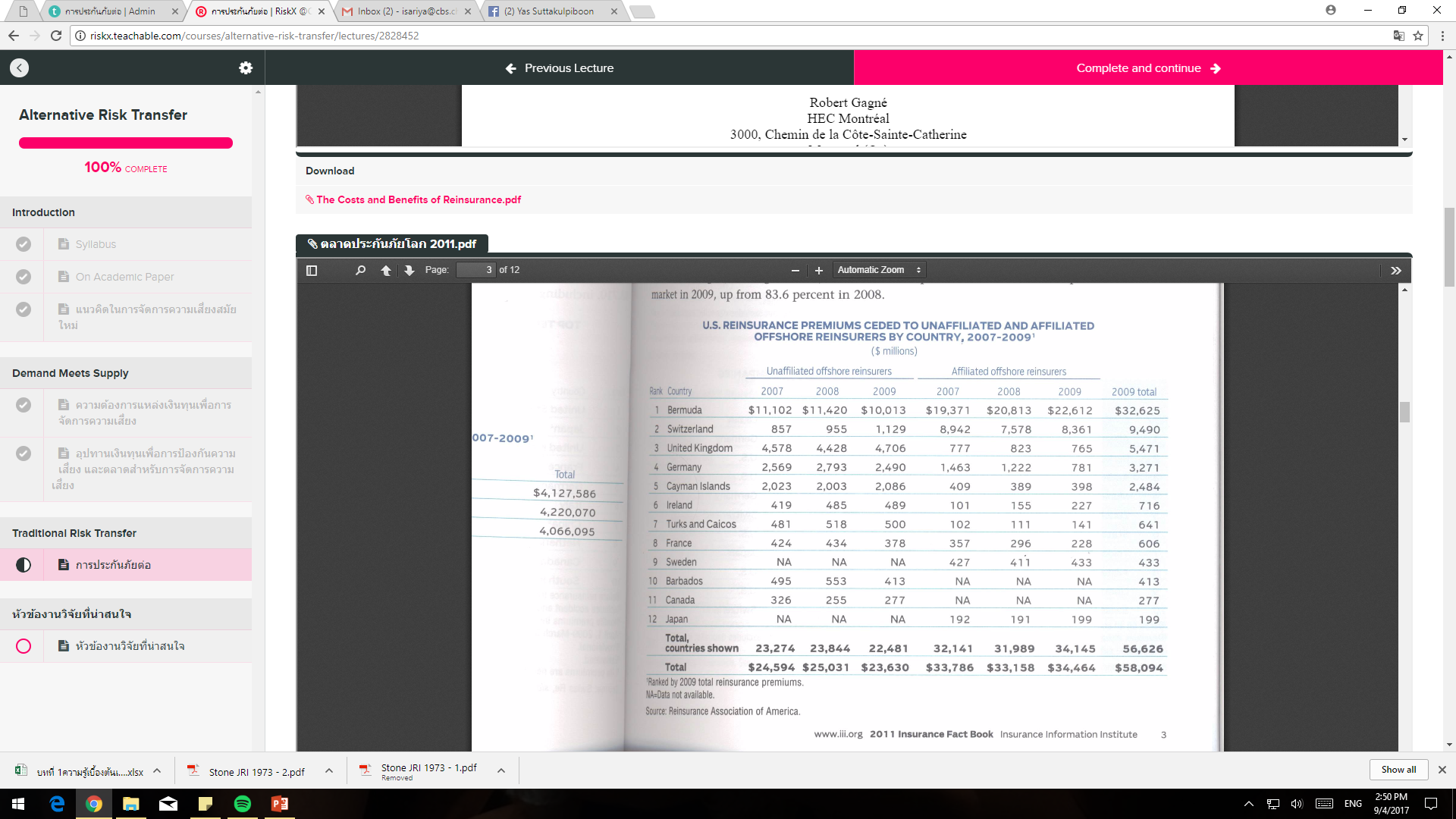 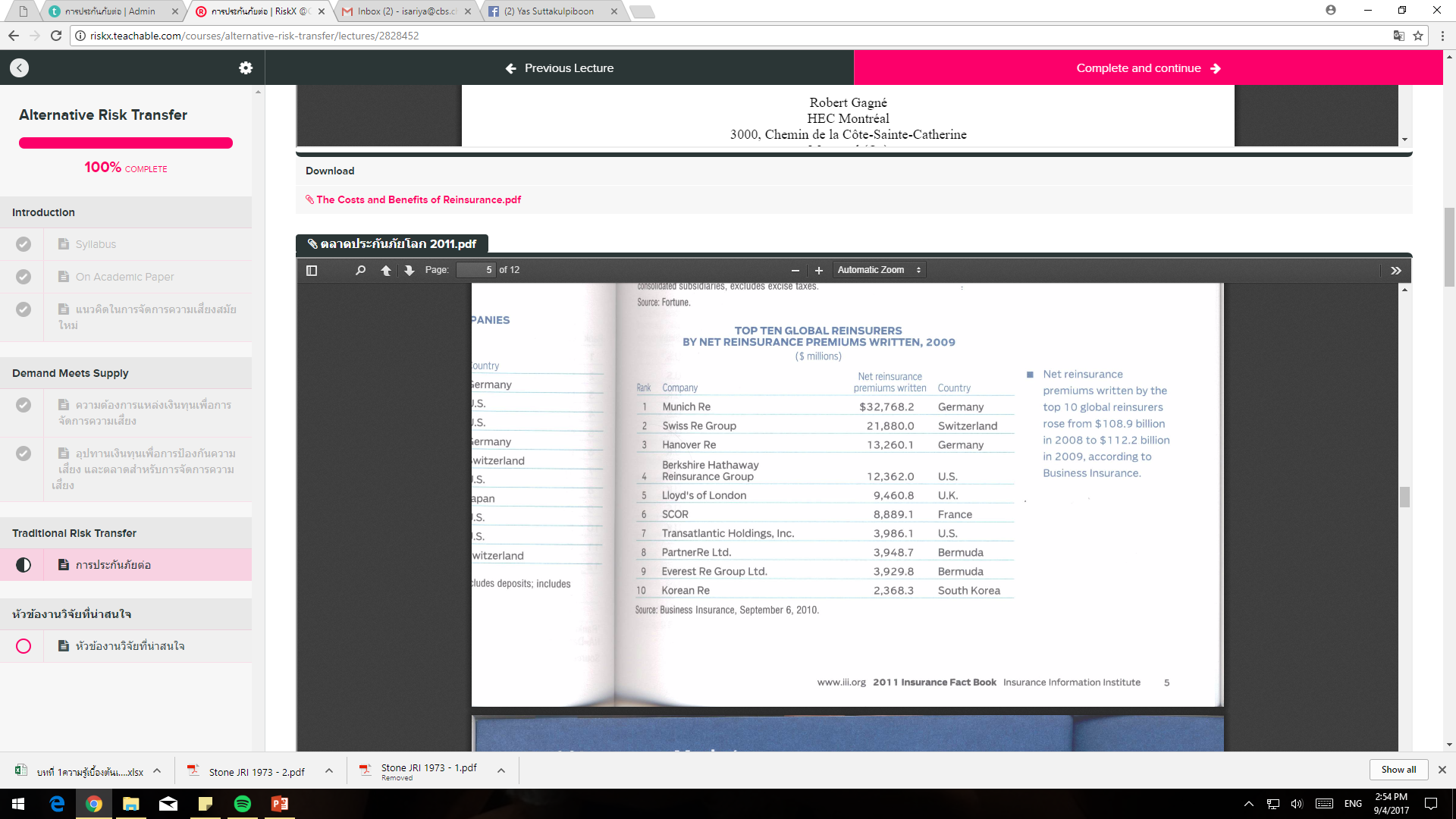 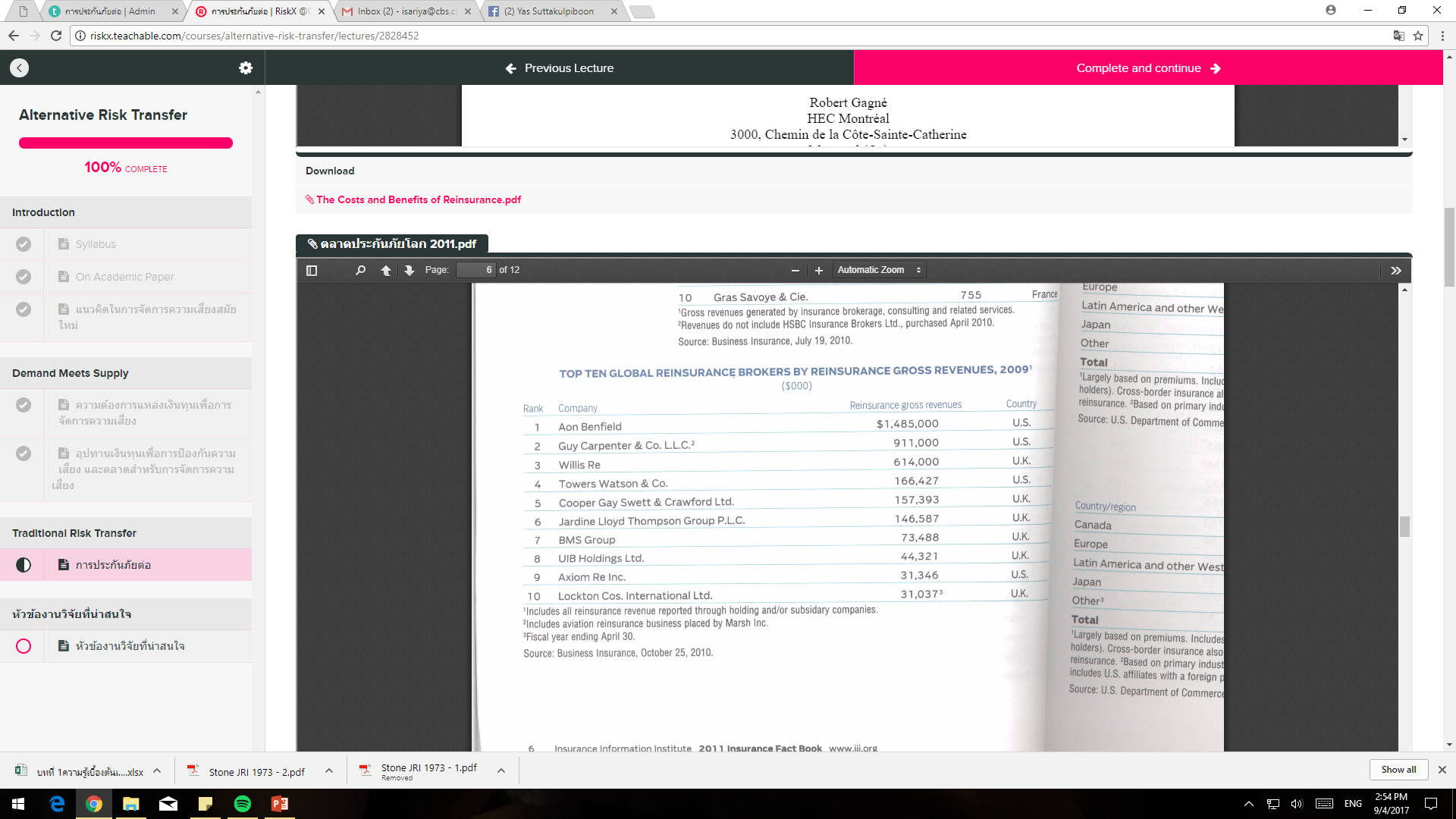 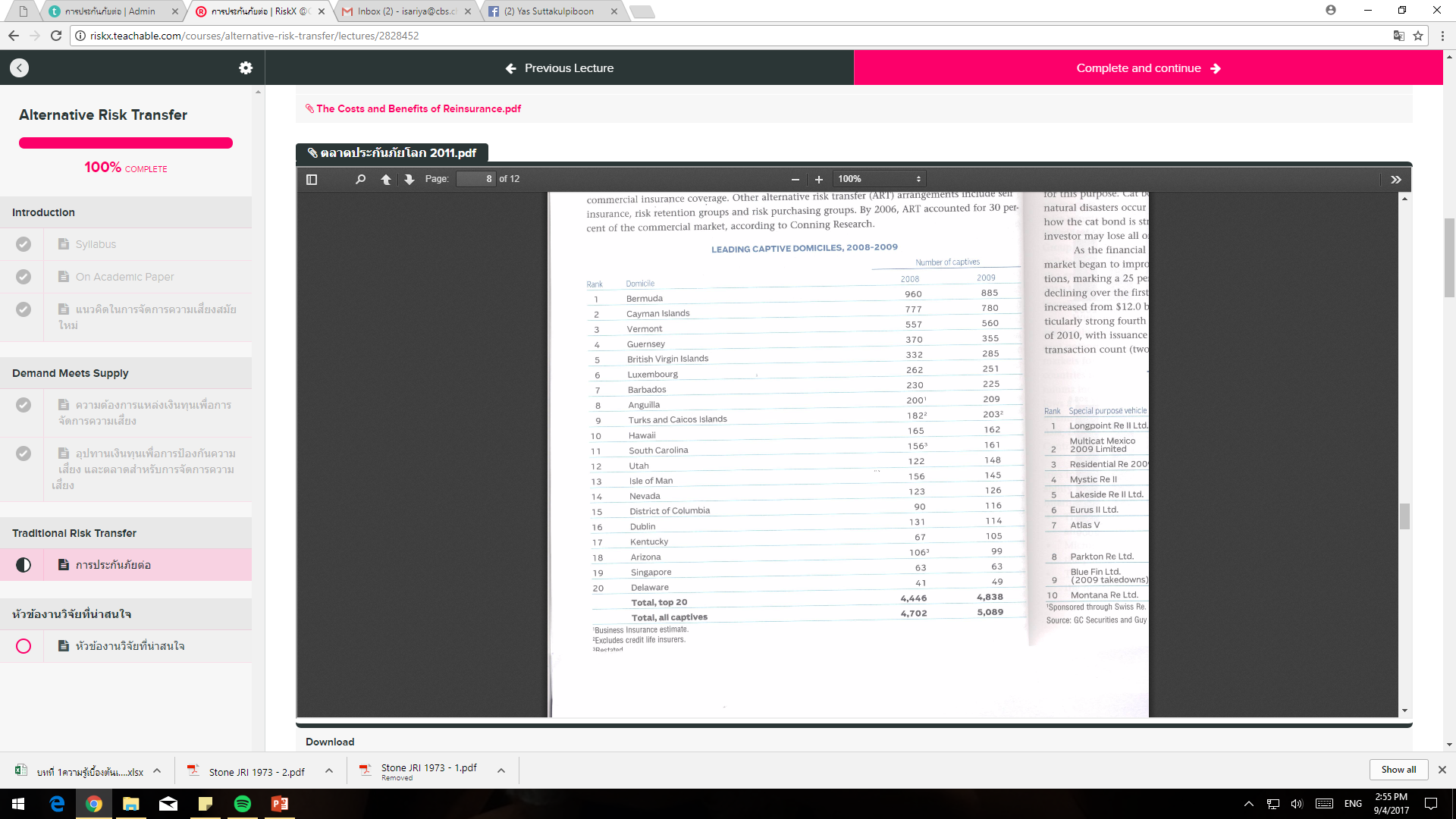 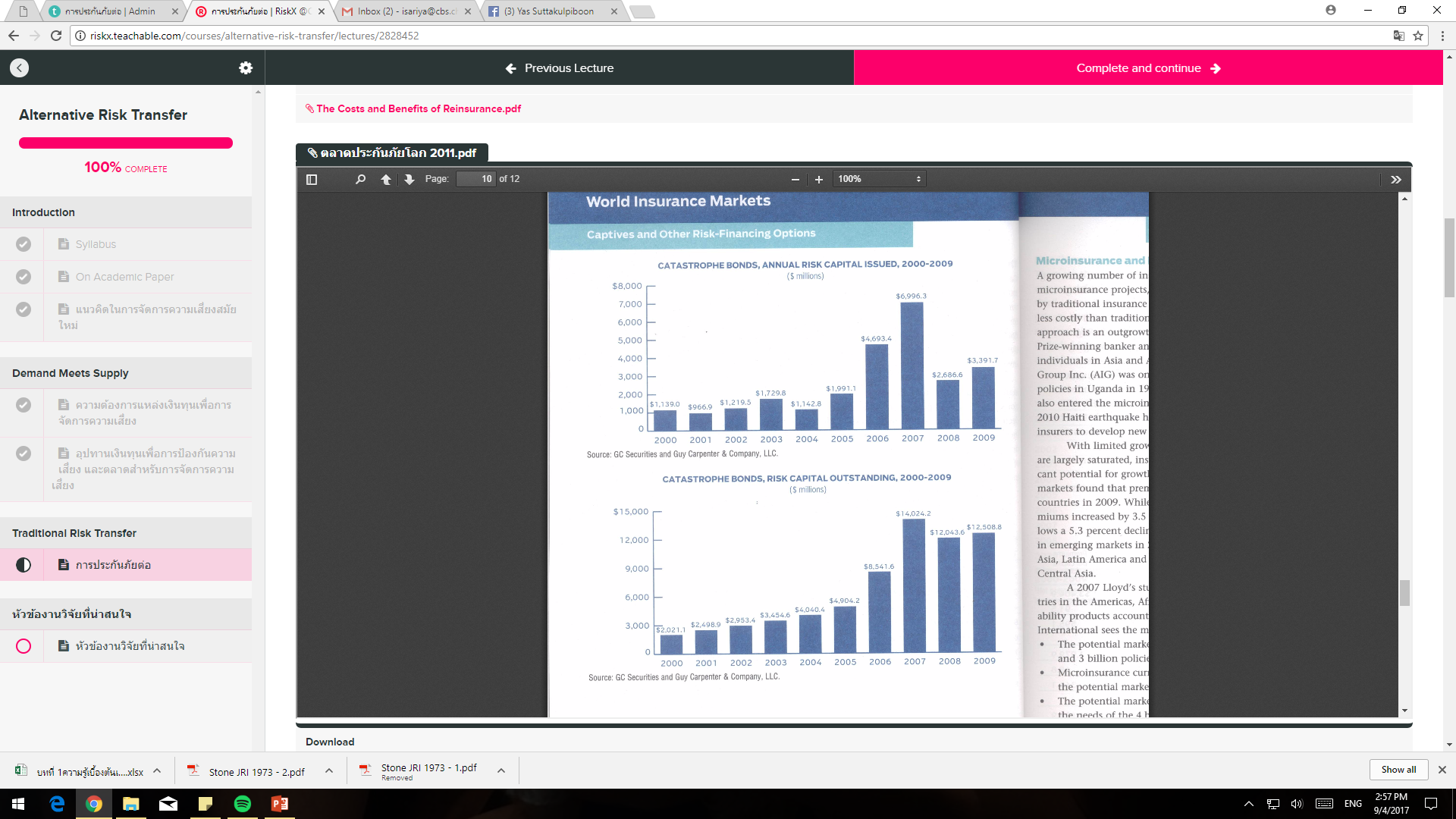 การกำกับดูแลธุรกิจการประกันภัยต่อ
รีเท่าไหร่
 รีให้ใคร (Shadow Reinsurance)
 โบรกเกอร์เป็นใคร 
 การจำกัดการทำประกันภัยต่อกับบริษัทในต่างประเทศ
ข้อดีและข้อเสียของการประกันภัยต่อ
งานวิจัยโดย Cummins และอื่น ๆ ปี 2007
นำเสนอโดย อ.ดร.อิสริยะ สัตกุลพิบูลย์
คณะพาณิชยศาสตร์และการบัญชี จุฬาลงกรณ์มหาวิทยาลัย
หัวข้อการนำเสนอ
คำถามงานวิจัย
 วรรณกรรมปริทัศน์
 แบบจำลอง
 ข้อมูล
 ผลการศึกษา
 สรุป
คำถามงานวิจัย
ประโยชน์และต้นทุนของการทำประกันภัยต่อมีอะไรบ้าง? ปัจจัยใดสำคัญ หรือไม่สำคัญบ้าง?
วรรณกรรมปริทัศน์
แบบจำลอง
วิธีการประมาณค่าต้นทุนของการประกันภัยต่อ
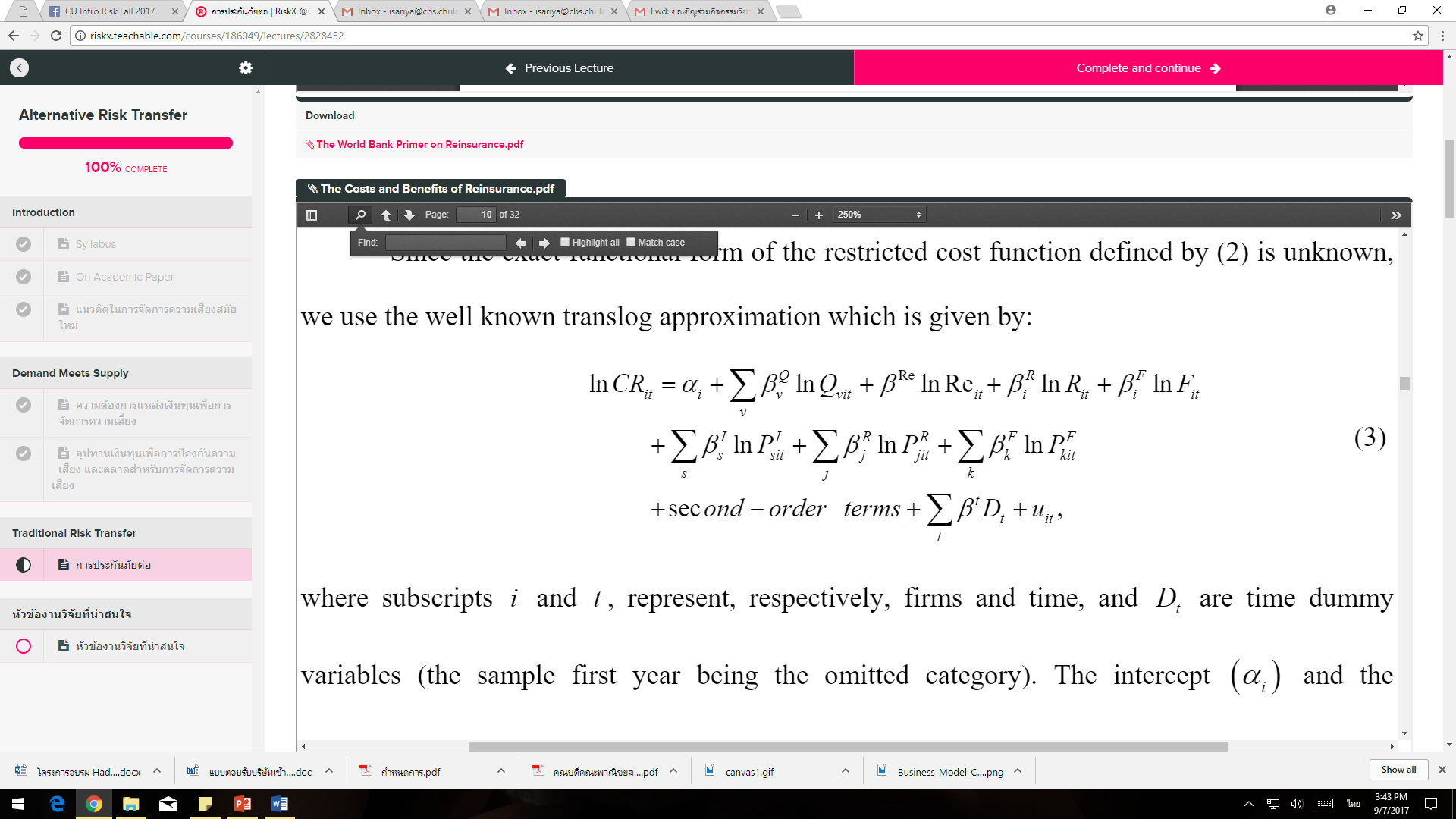 แบบจำลอง
วิธีการประมาณค่าประโยชน์ของการประกันภัยต่อ
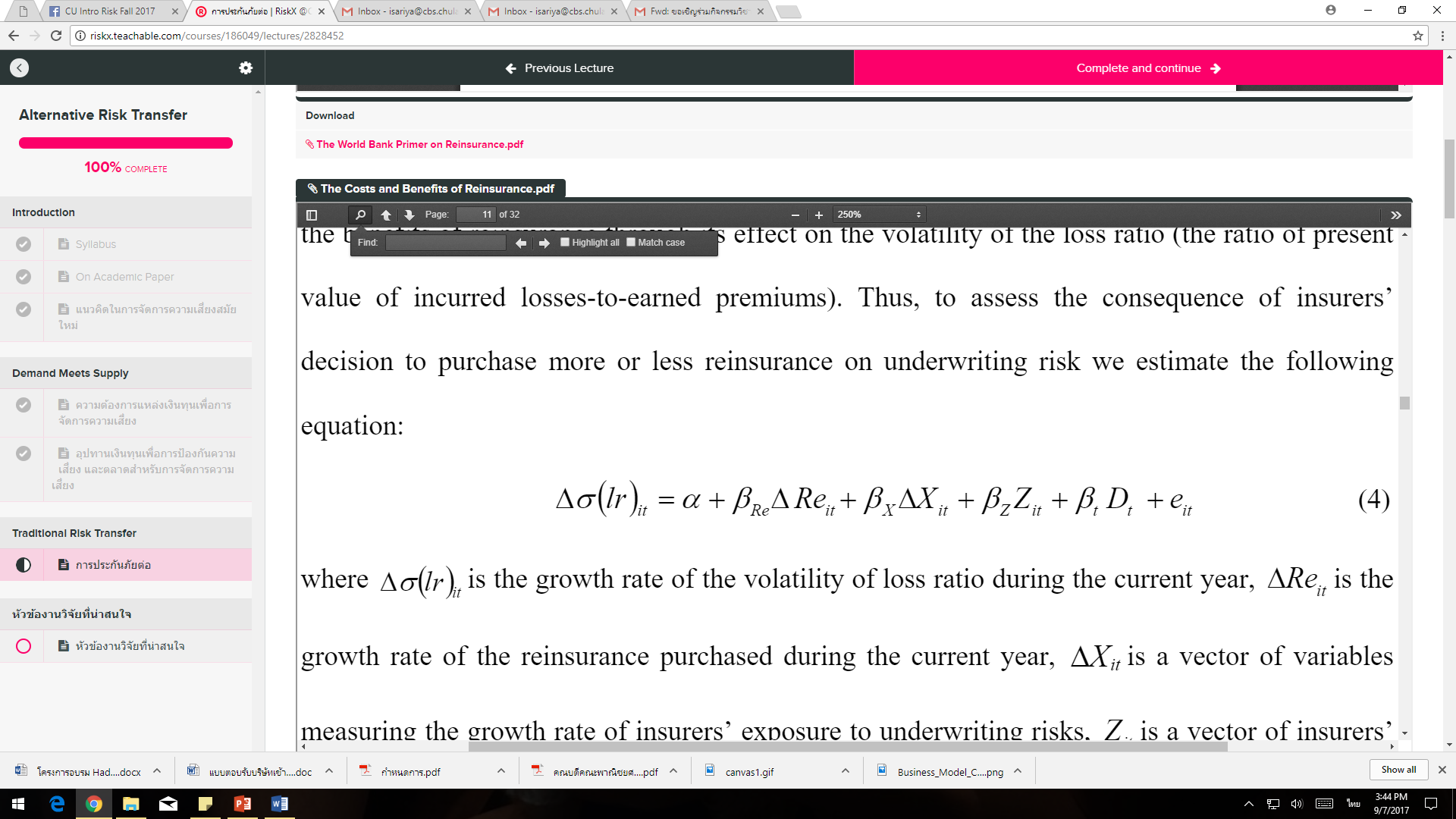 ข้อมูล
NAIC Filing P&C Company 1995-2003
ไม่เอาบริษัทที่มี surplus หรือ asset ติดลบ
ทุกบริษัทจะต้องขายโปรดักท์ทั้ง 4 แบบ ได้แก่ short/long tail personal/commercial
554 บริษัท 2966 observations คิดเป็น 84% ของมูลค่าเบี้ยประกันของทั้งอุตสาหกรรมในปี 2003
ผลการศึกษา
การทำ Reinsurance เป็นการเพิ่มต้นทุนของบริษัท
ในขณะข้อดีของมันคือช่วยให้ Volatility ของ Loss Ratio ลดลงอย่างมีนัยสำคัญ
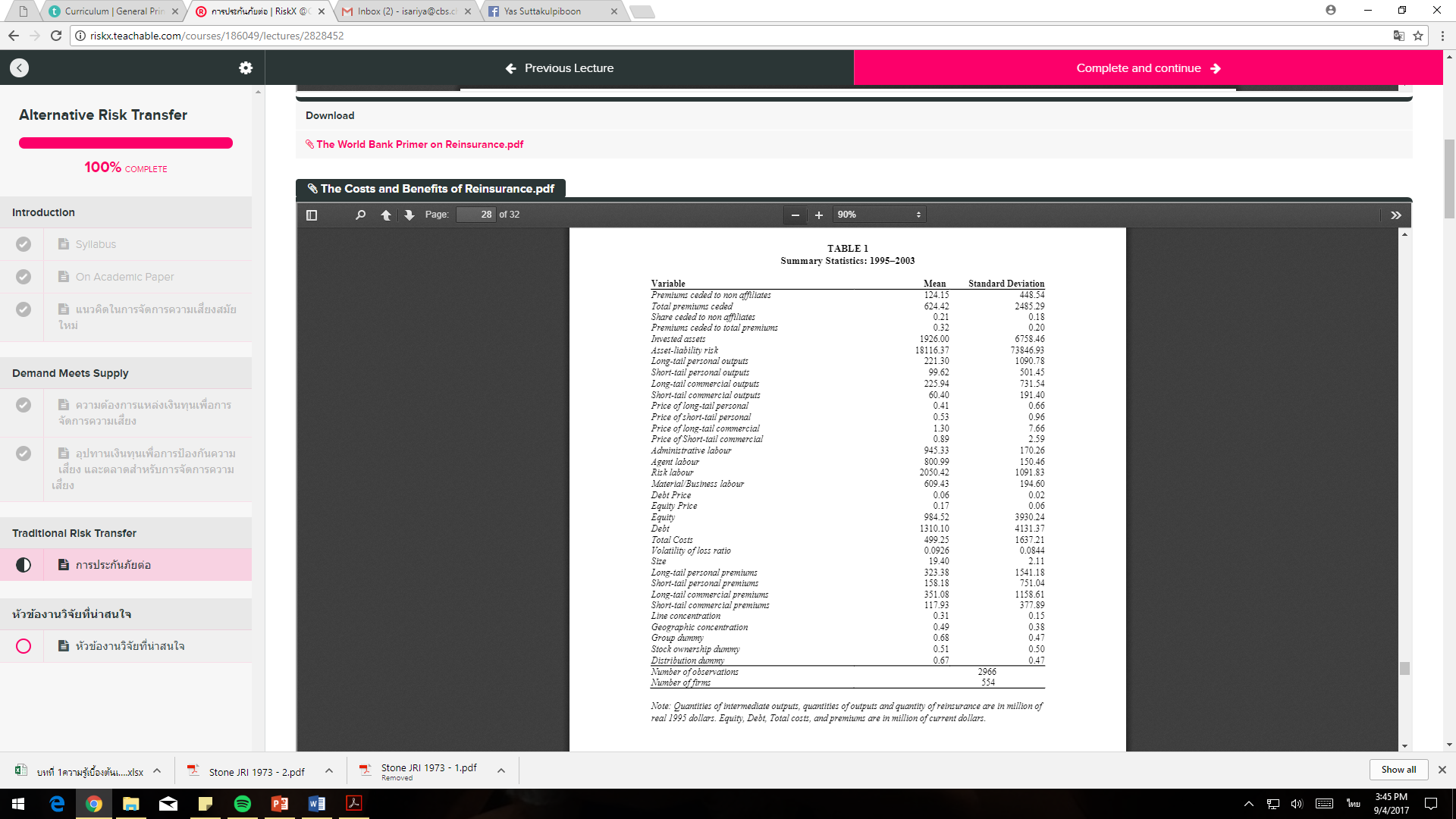 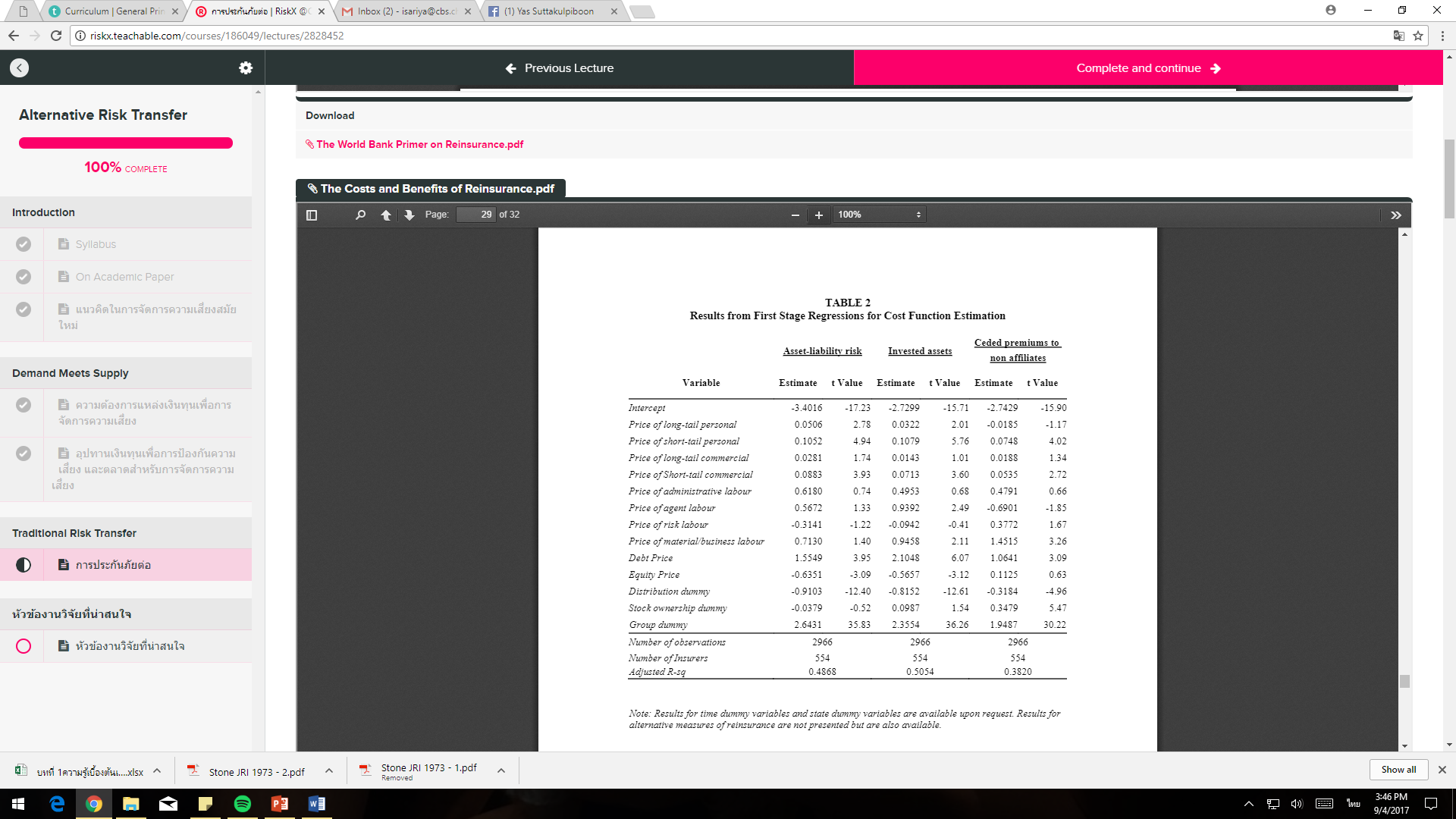 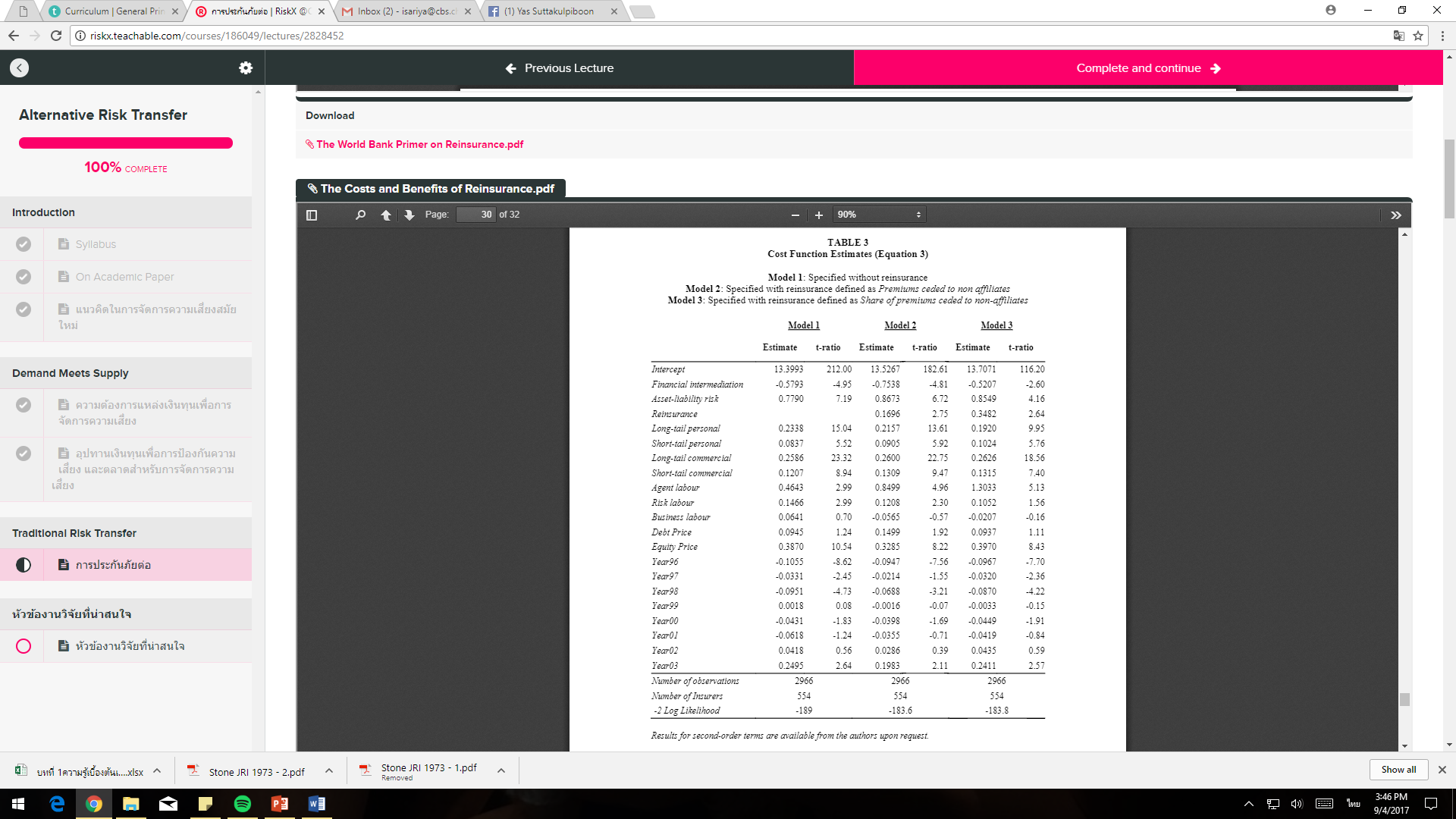 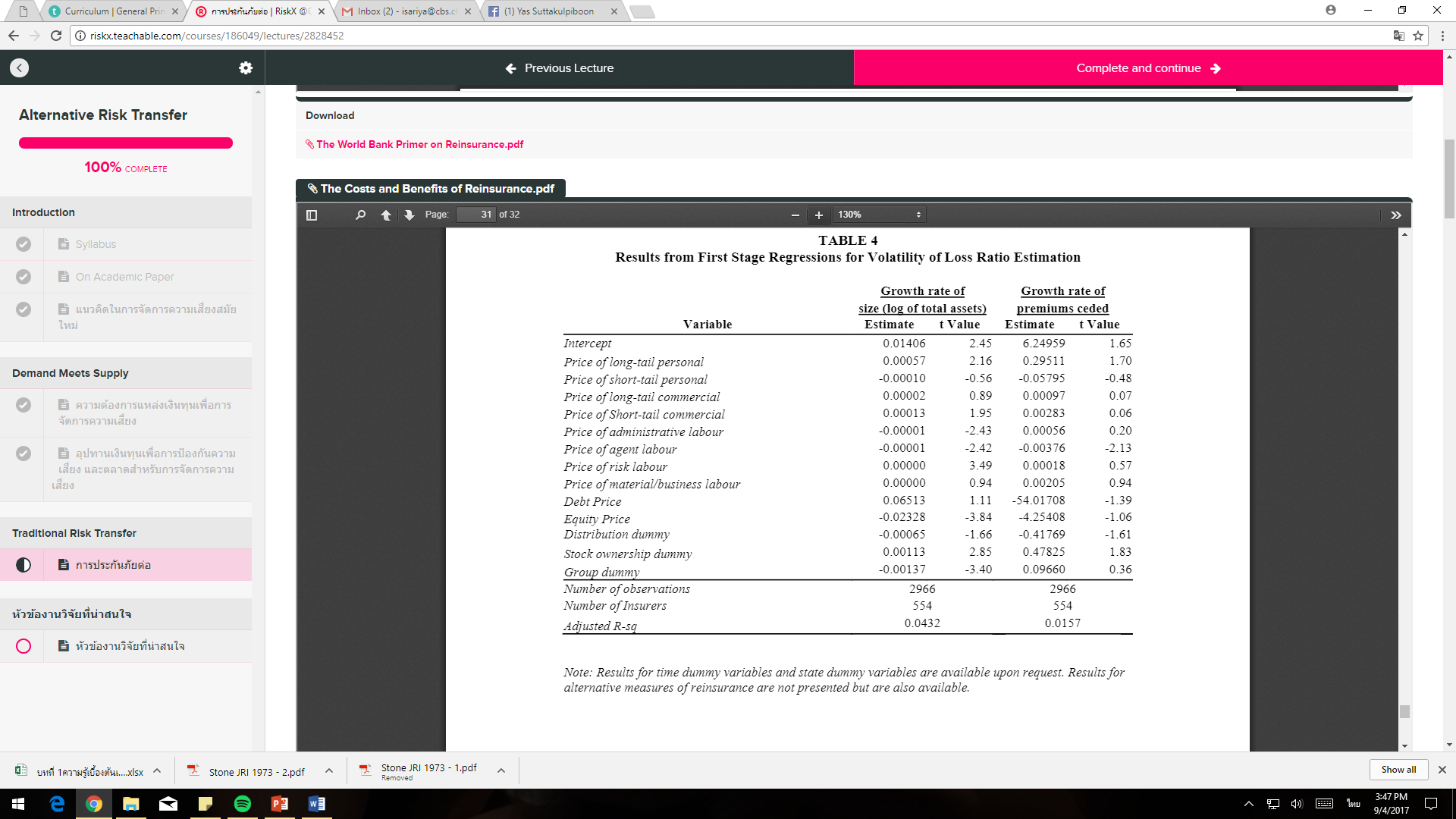 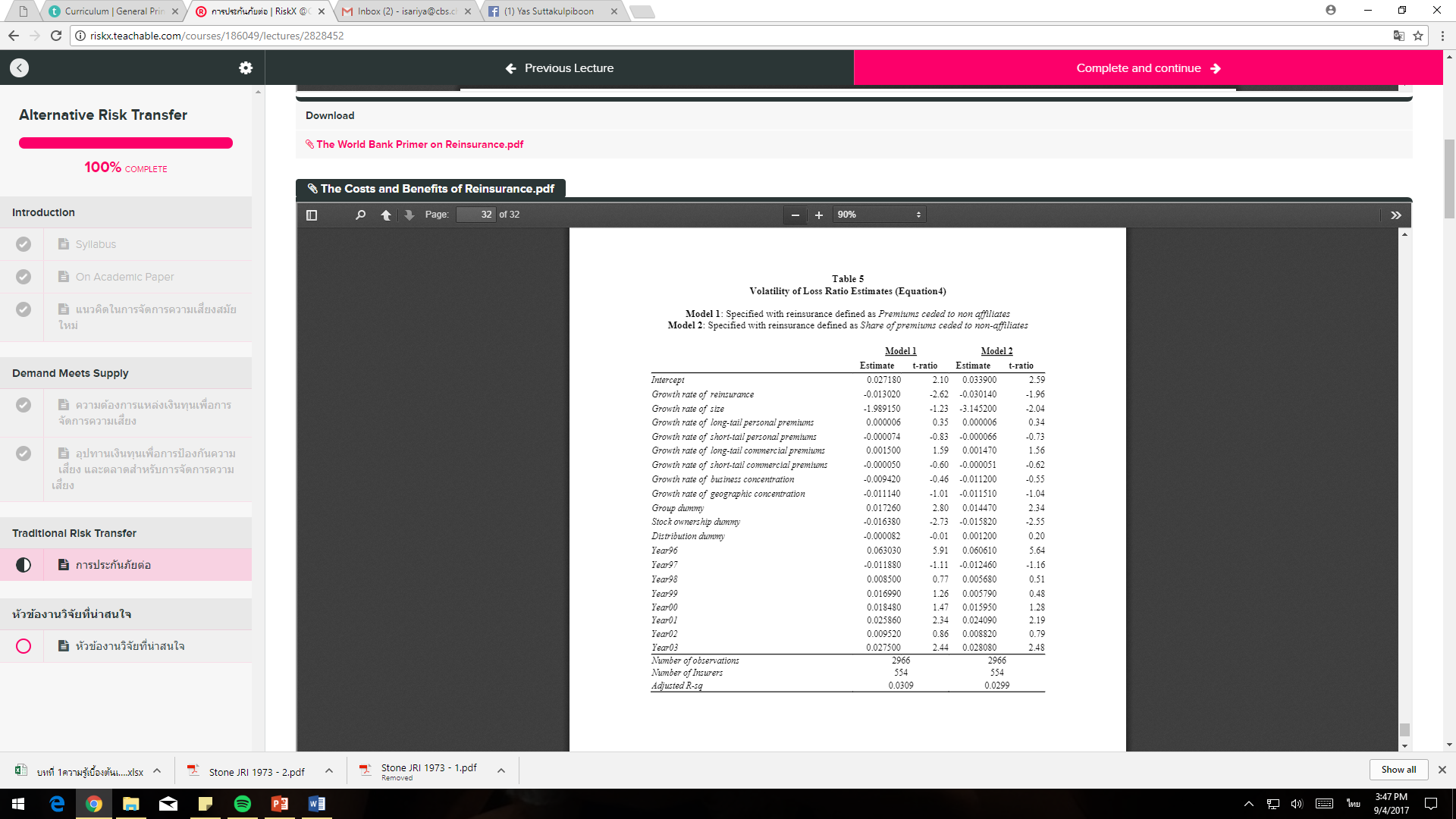 สรุปผลการศึกษา
การทำ Reinsurance เป็นการเพิ่มต้นทุนของบริษัท
ในขณะข้อดีของมันคือช่วยให้ Volatility ของ Loss Ratio ลดลงอย่างมีนัยสำคัญ